ORTHOPANTOMOGRAPHY
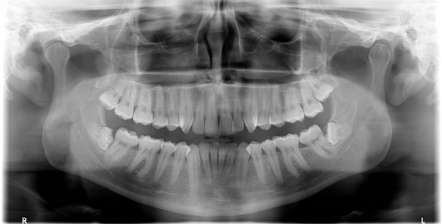 5/19/2021
1
[Speaker Notes: PANORAMIC AND INTRAORAL RADIOGRAPHS AARE THE BASIC IMAGING MODALITIES USED IN DENTISTRY.OFTEN THEY ARE THE ONLY IMAGING TECHNIQUES USED TO DELIEANTE ANATOMY AND PATHOLOGY. AND HENCE IT IS IMPROTANT TO KNOW THE WORKING ,TECHNICAL ASPECTS NA DTHE CONCEPTS BEHIND THIS OPG]
CONTENT
Introduction 
History 
Principle 
Parts of machine 
Indications 
Contraindication 
Advantages 
Disadvantages 
Preparation of patient 
Normal Anatomical Landmarks 
Faulty Radiographs
Conclusion
5/19/2021
2
‘Tomography’
‘Panorama’
PANTOMOGRAPHY
An unobstructed view of a region in every direction
An X-ray technique for making radiographs of layers of tissue in depth without the interference of tissues above and below the level
[Speaker Notes: Tpantomography is derived 4m 2 words – panorama and tomography]
INTRODUCTION
Conventional tomography is a specialized radiographic technique developed originally for producing radiographs that showed only a section or slices of a patient.

Each individual tomographic image shows the tissues within that section sharply defined and in focus. The section is thus referred to as the focal plane or focal trough.

Panoramic imaging (also called pantomography) is a technique for producing a single tomographic image of the facial structures that includes both the maxillary and mandibular dental arches and their supporting structures.
5/19/2021
4
[Speaker Notes: This is a curvilinear
variant of conventional tomography and is also based on the principle
The movement of the film and the tube head produces an image through the process known as tomography, the term tomo means section 

of the reciprocal movement of an x-ray source and an image receptor
around a central point or plane, called the image layer, in which the
object of interest is located.]
Production of each conventional tomographic slice requires controlled, accurate movement of both x- ray tube head and film.

By varying the size of beam and  type of equipment, it proved possible to change the shape of tomographic layer.
5/19/2021
5
HISTORY
H. NUMATA(Japan) constructed a device suitable for clinical examinations, calling the method “parabolic radiography” and published his first results in 1933
Paatero and, independently, Numata were the first to describe the principles of panoramic radiography.

PAATERO introduced the terms “pantomography” (panoramic tomography) and, later, “orthopantomography” (orthoradial panoramic tomography).
5/19/2021
6
History of panoramic radiography. Dorrit Hallikainen. Acta Radiologica 37 (1996) 441445
PANORAMIC MACHINES
COMPONENTS OF OPG MACHINE
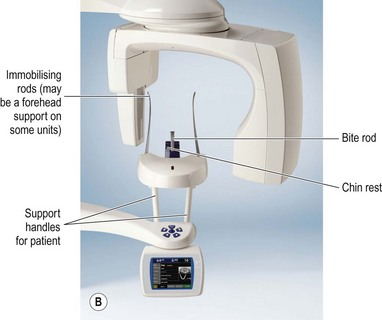 X- ray tube head
Control panel
Patient- positioning apparatus
Image receptors
5/19/2021
8
CCD
CMOS
FPD
9
WORKING OF OPG MACHINE
5/19/2021
10
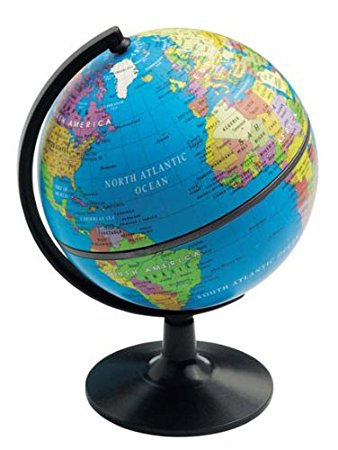 5/19/2021
11
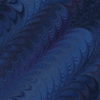 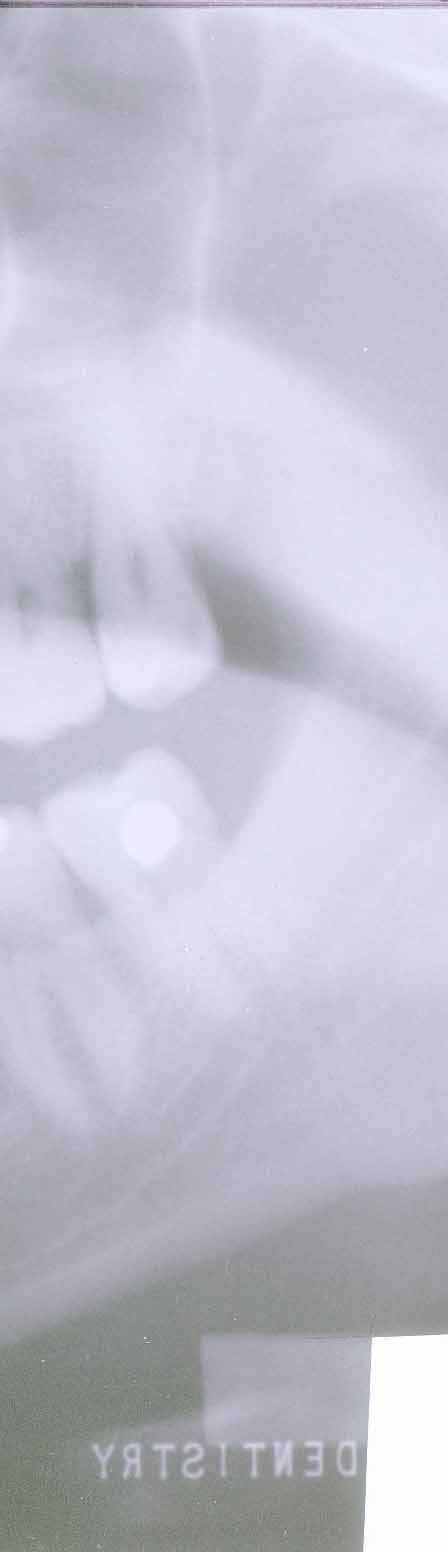 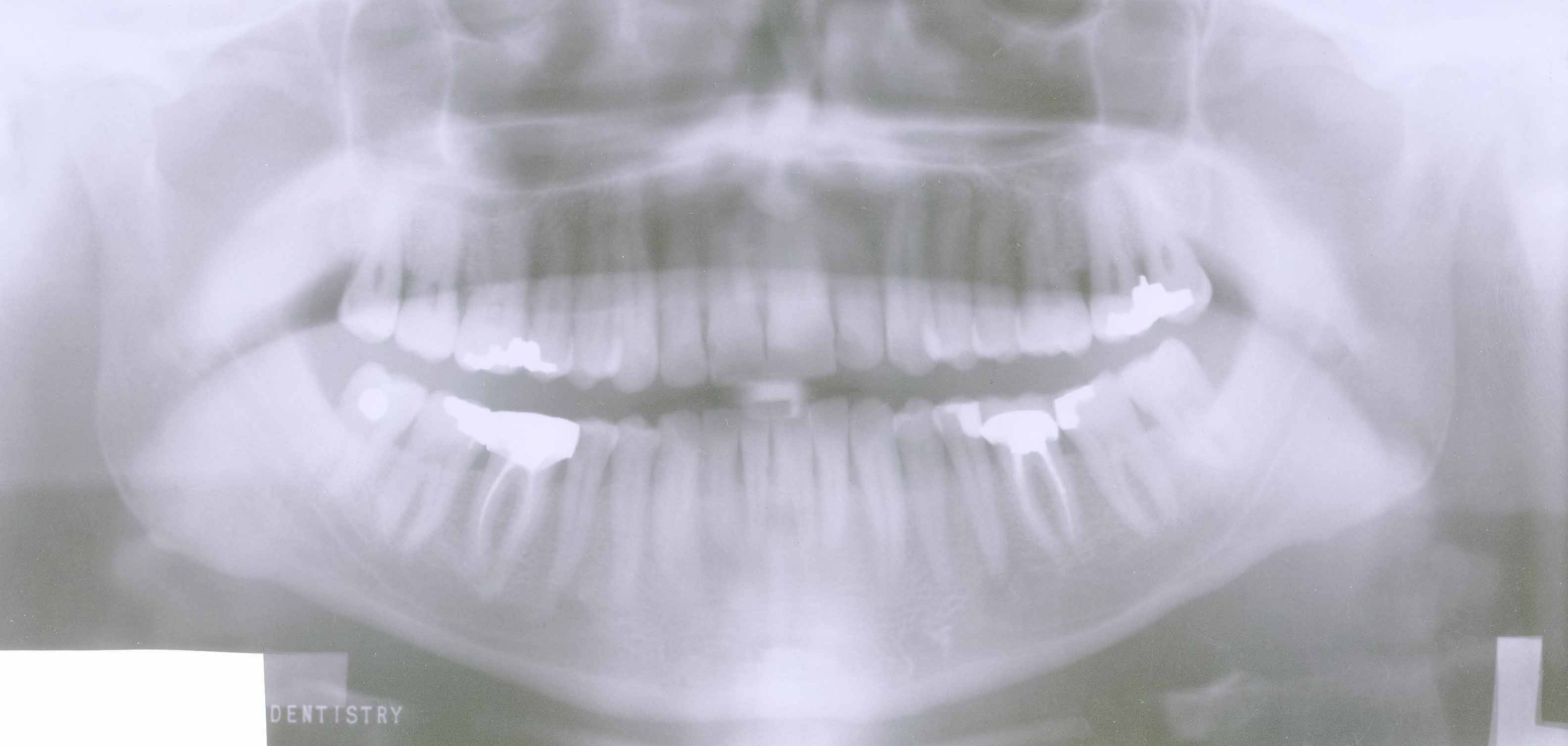 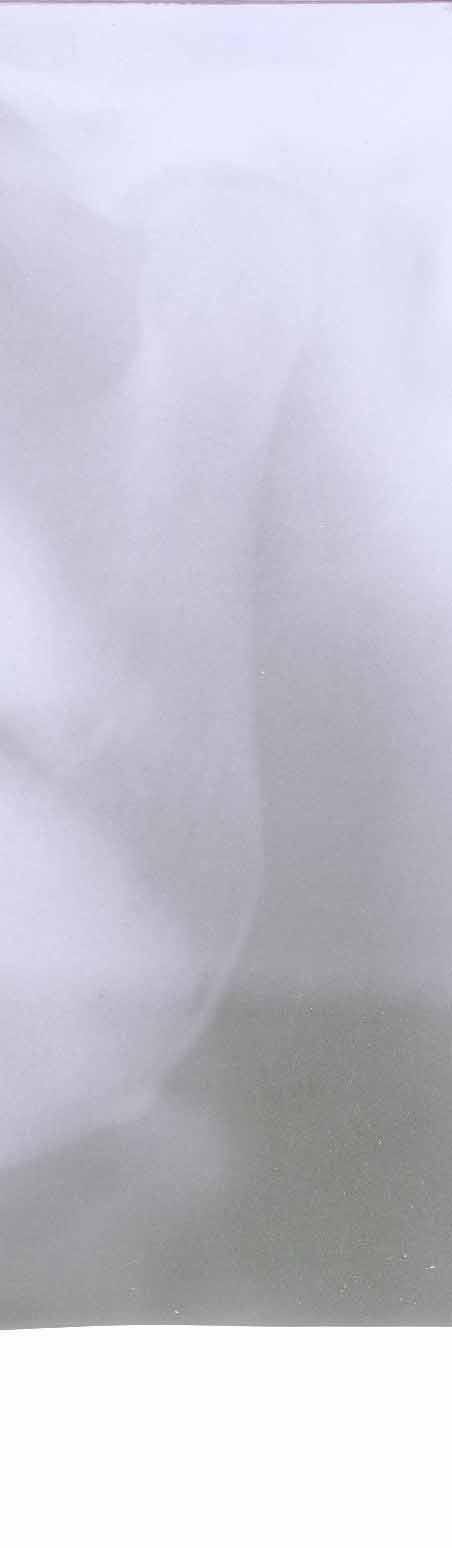 0
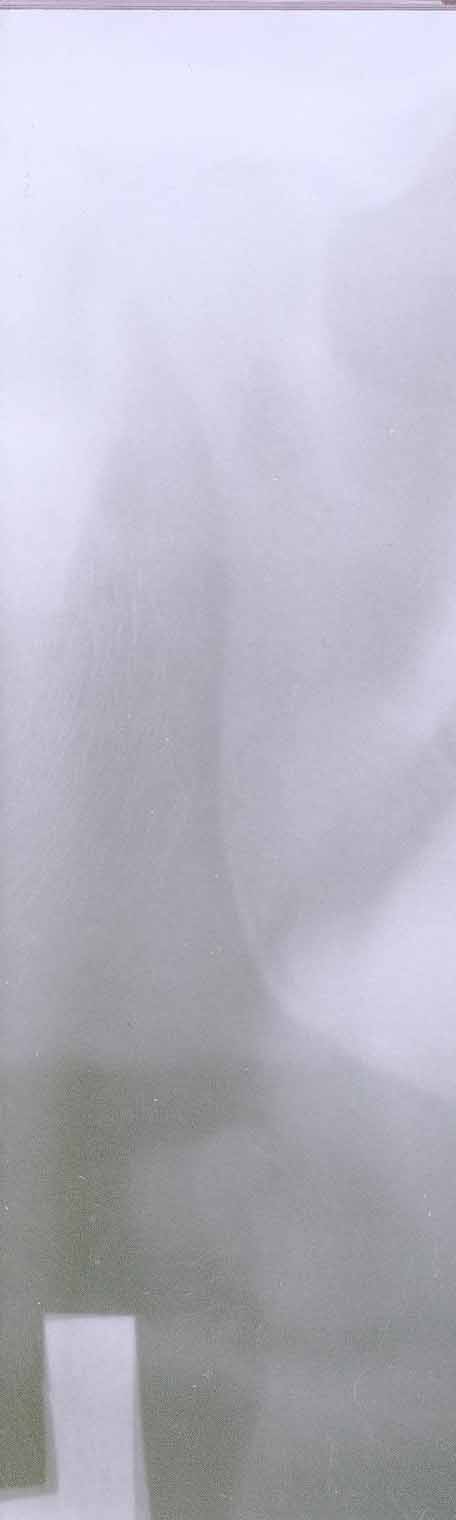 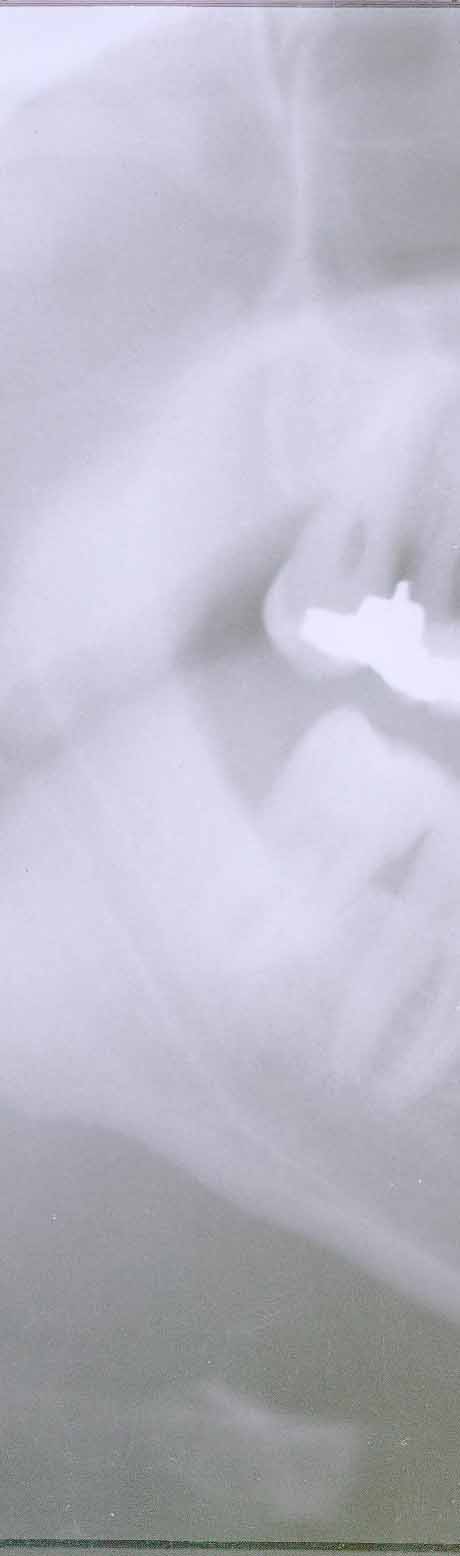 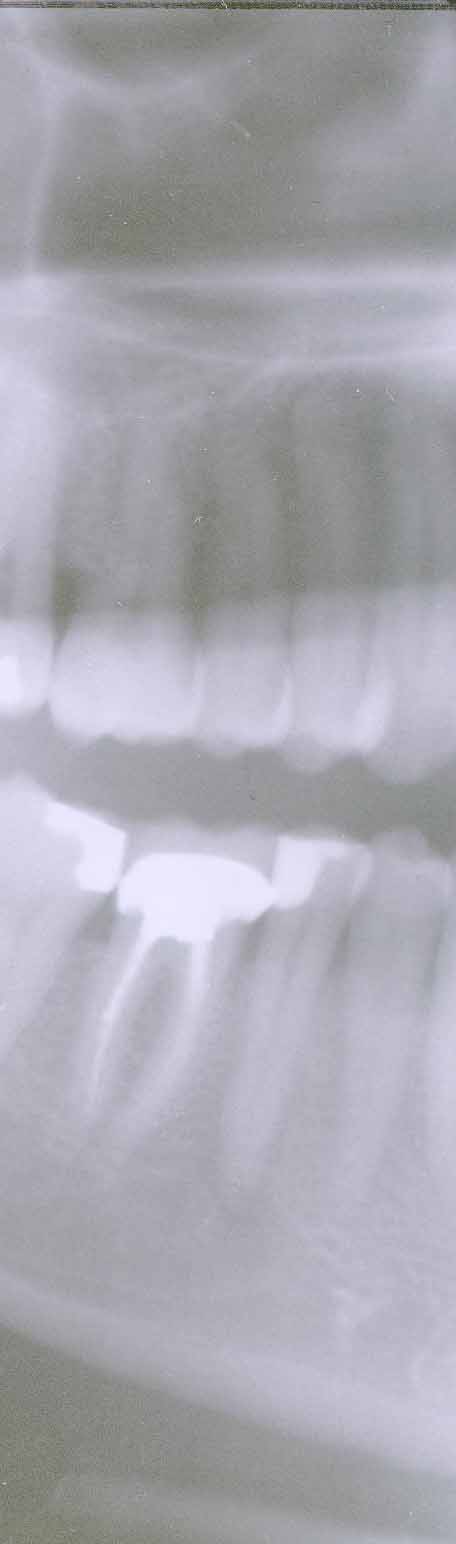 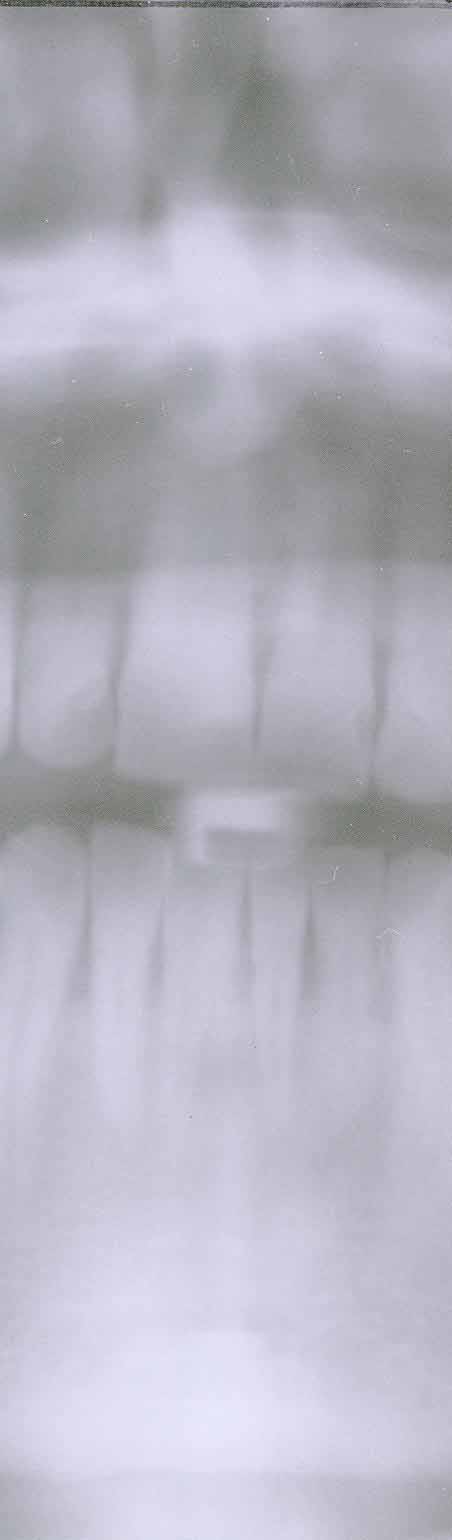 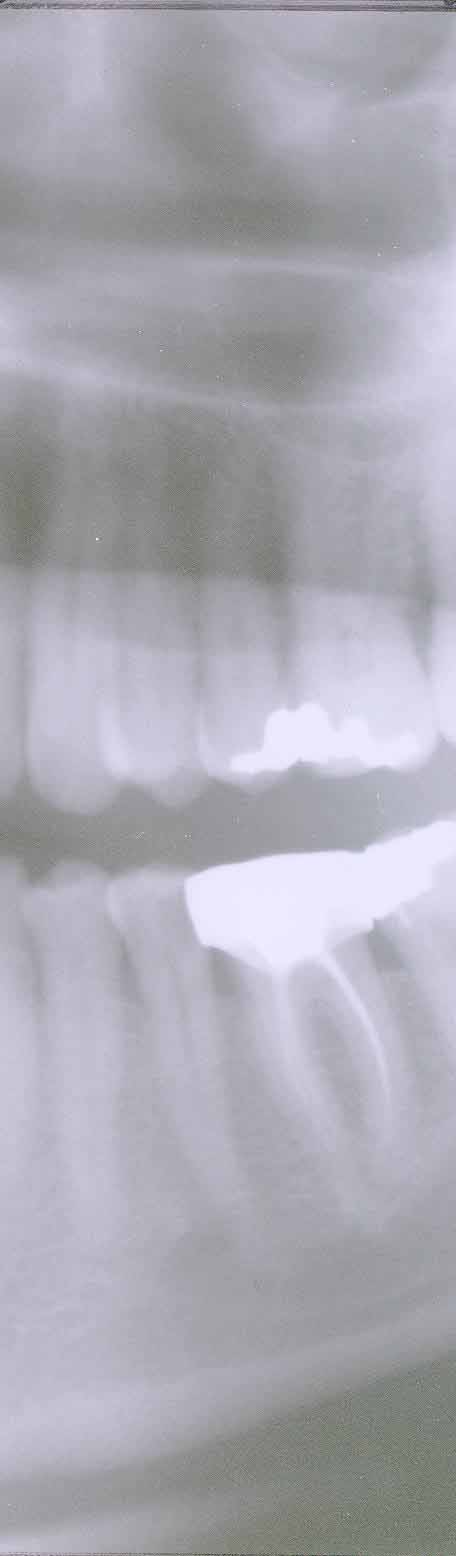 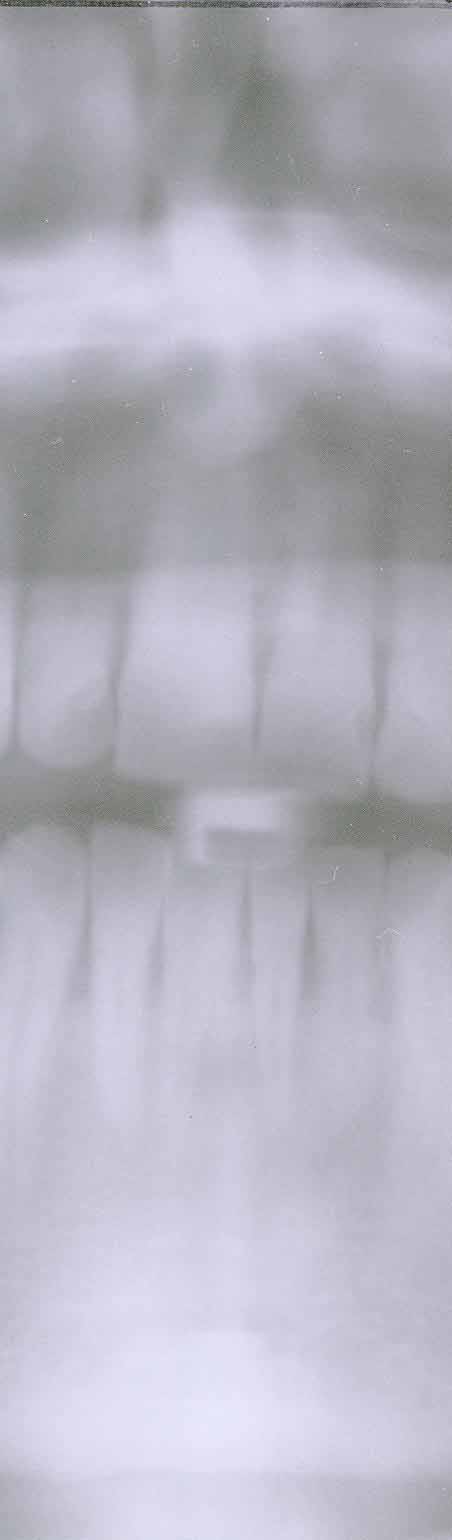 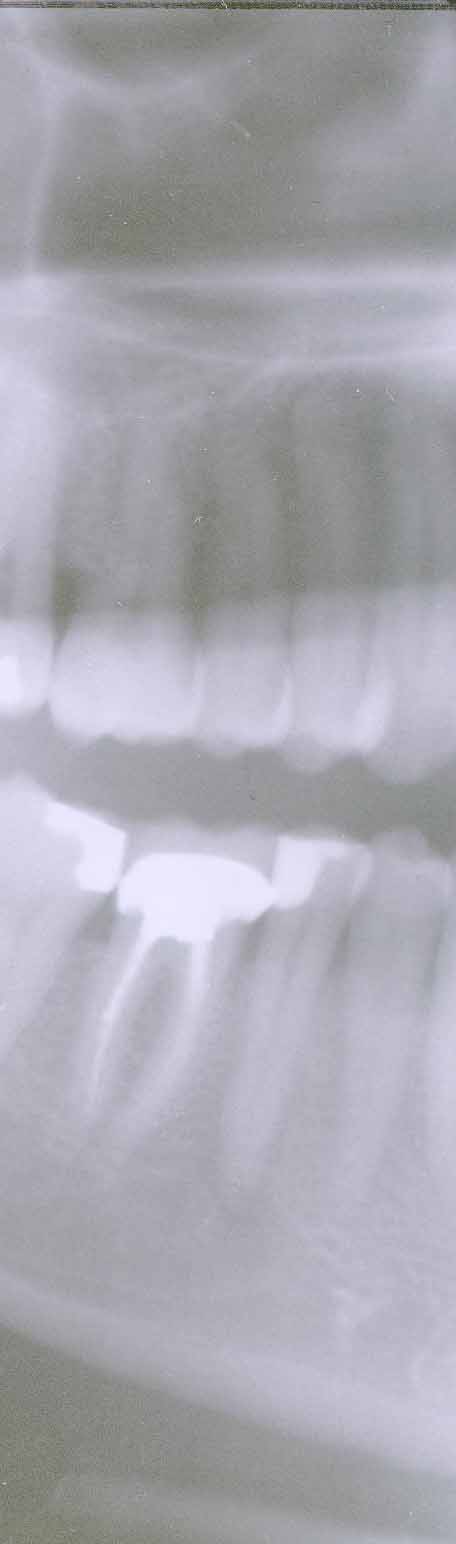 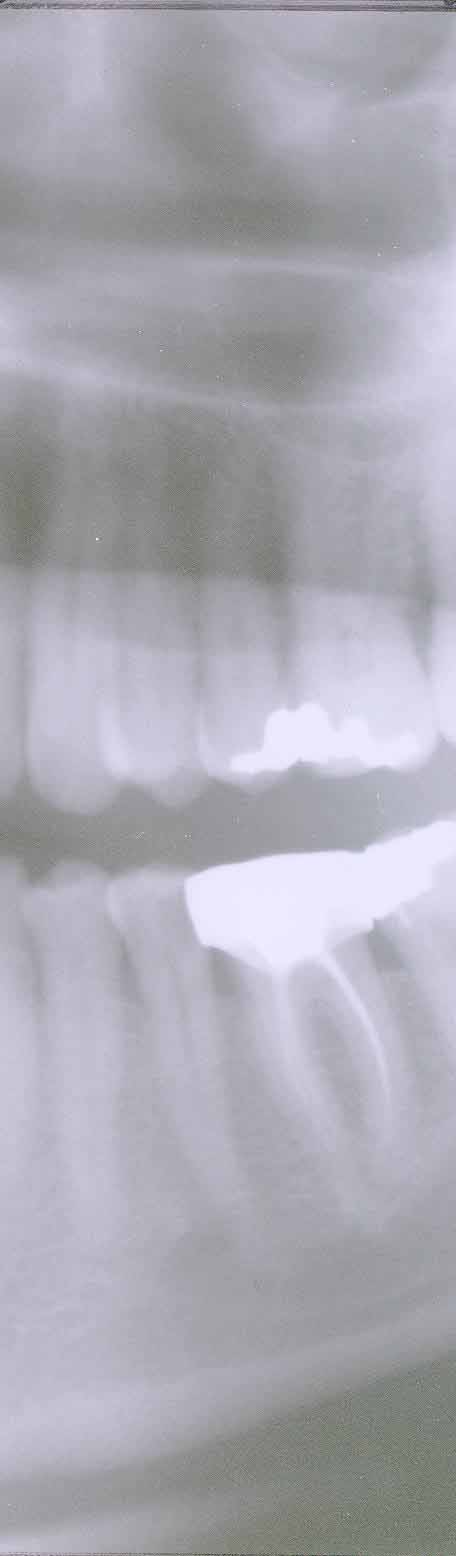 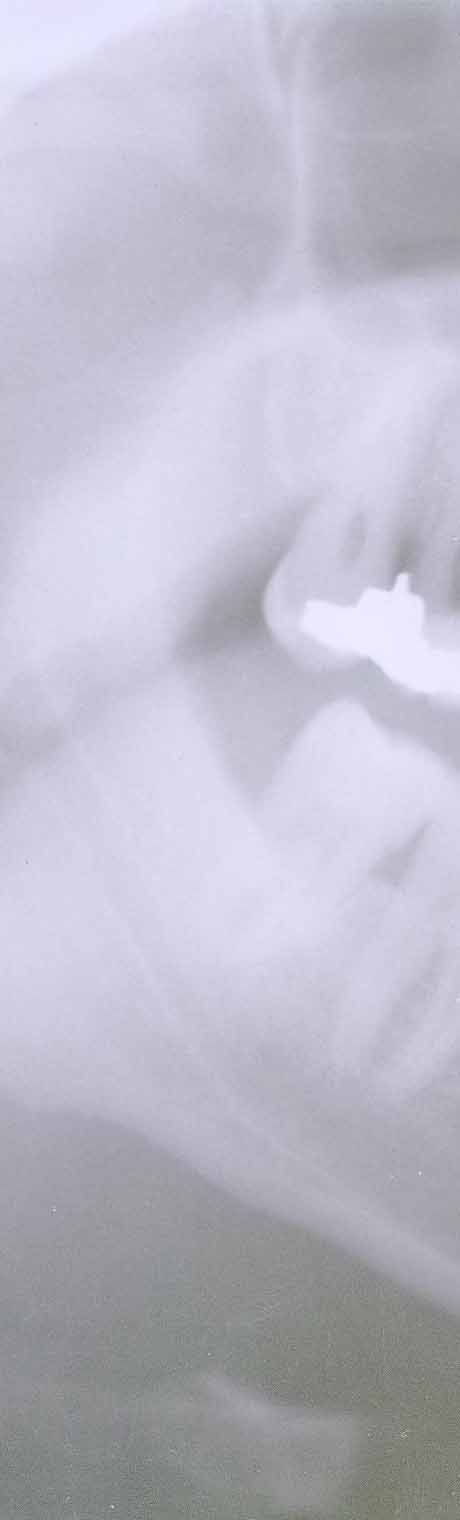 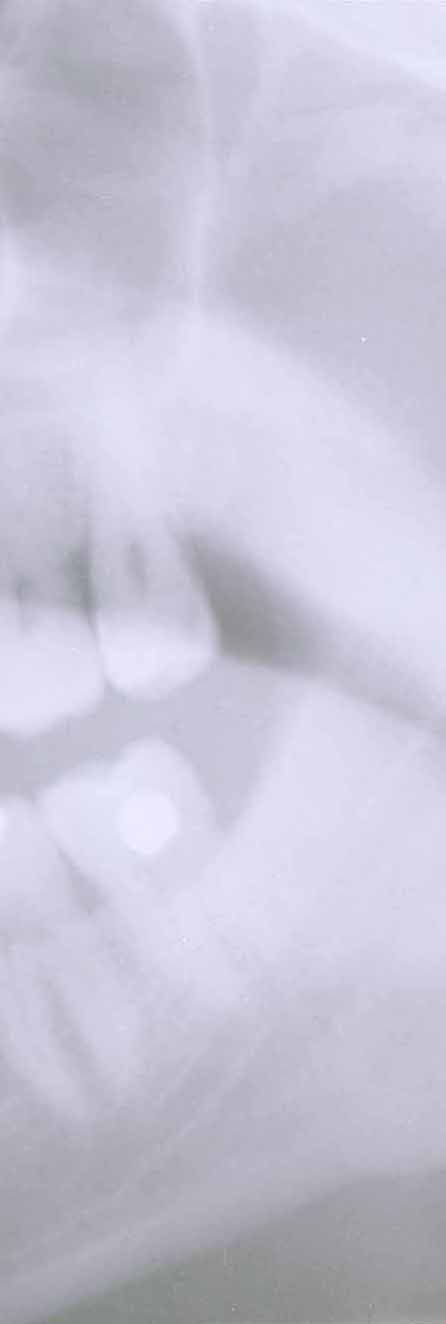 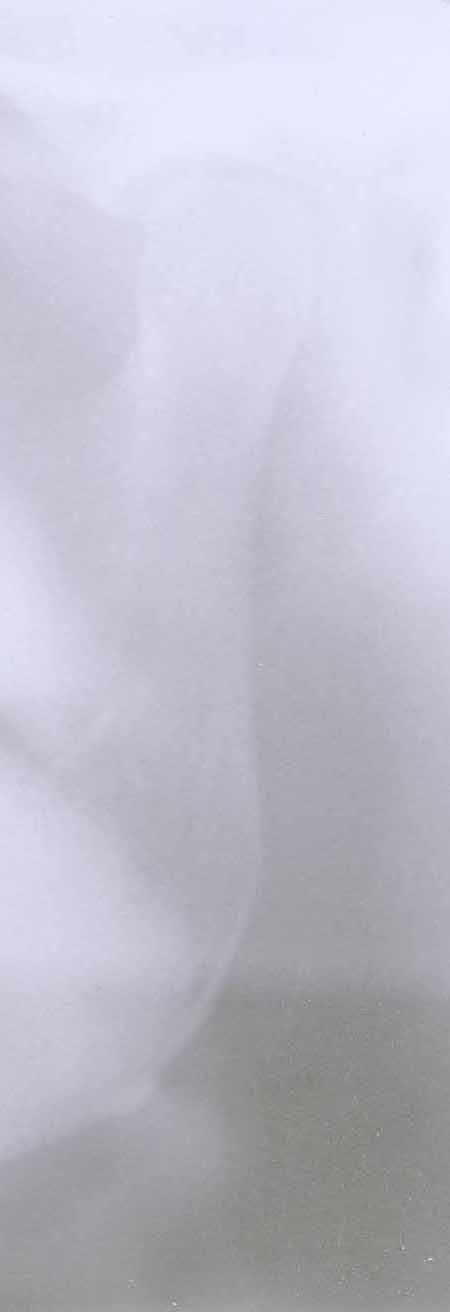 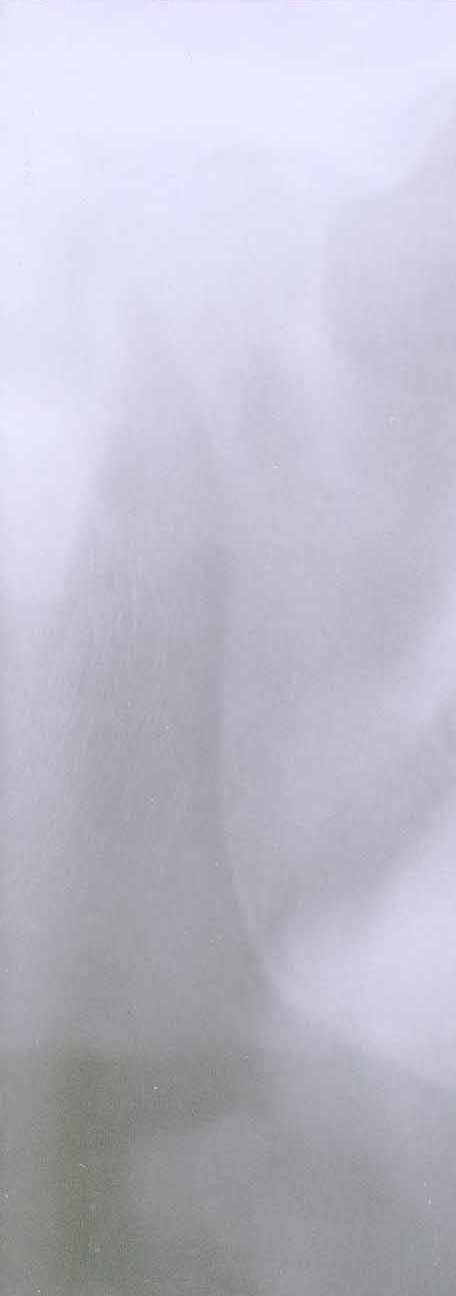 [Speaker Notes: Next is the  working of panoramic radiography
As the tubehead rotates around the patient, the x-ray beam passes through different parts of the jaws, producing multiple images that appear as one continuous image on the film (“panoramic view”). 

When you click the mouse, the tubehead will rotate around the patient and produce the images. The red dots represent the sliding rotation center.
Click the mouse to align and merge these individual images into one continuous image.]
PRINCIPLE
Tomography  requires controlled, accurate rate movement 

During the exposure, x-ray tubehead moves in one direction while film in opposite direction.

The point at the centre of rotation will appear in focus on the resultant radiograph. 

All the other forms appear blurred.
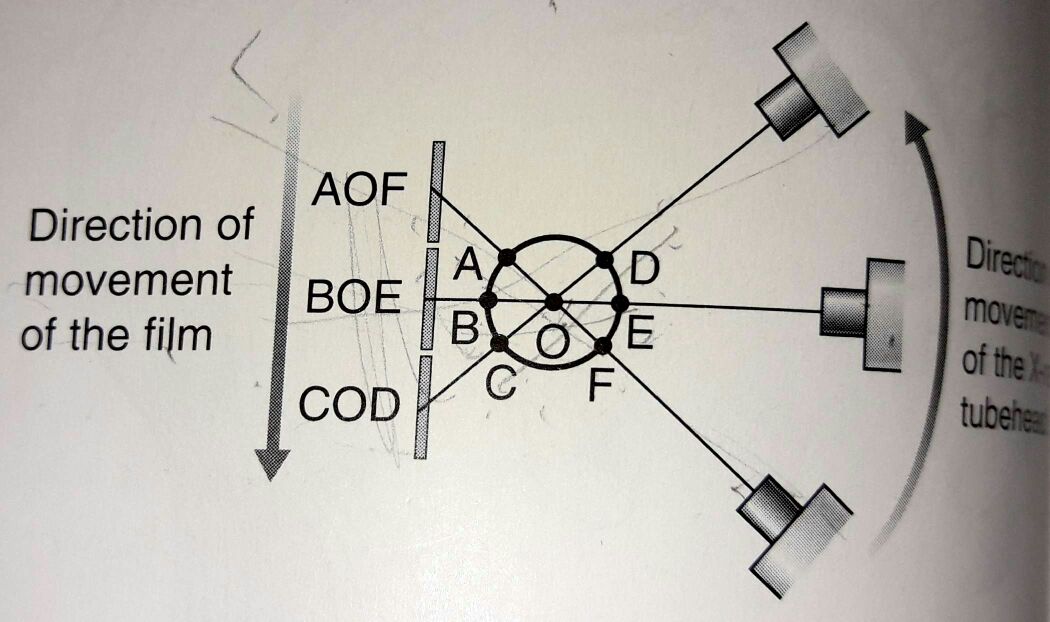 5/19/2021
13
[Speaker Notes: 2) They are therefore linked together
4) The point at the contre of rotation will appear in focus on the resultant radiograph, since its shadow will appear in the same place on the film though out the exposure.]
The film and x-ray tube head move around the patient in opposite directions in panoramic radiography
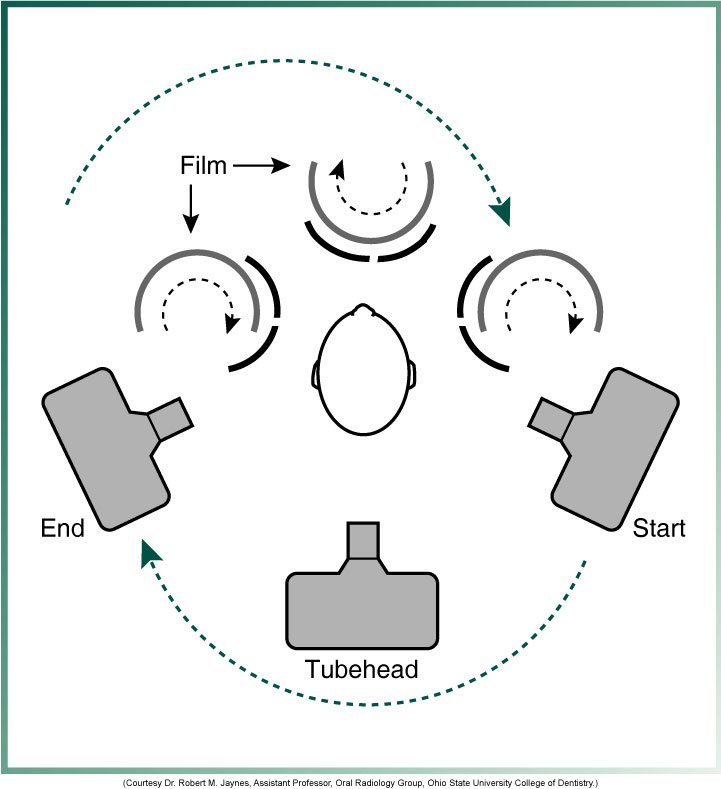 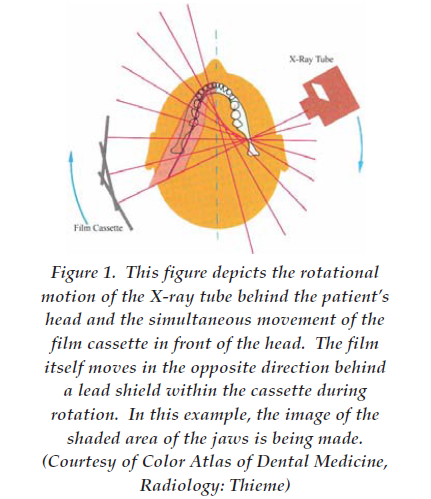 ROTATION CENTER
The pivotal point or axis around which the cassette carrier and tube head rotate is termed rotation center
Three basic rotation center used in panoramic radiography
Double centre rotation
Triple centre rotation
moving centre rotation
The location and number of rotational centers influence size and shape of focal trough
FOCAL TROUGH
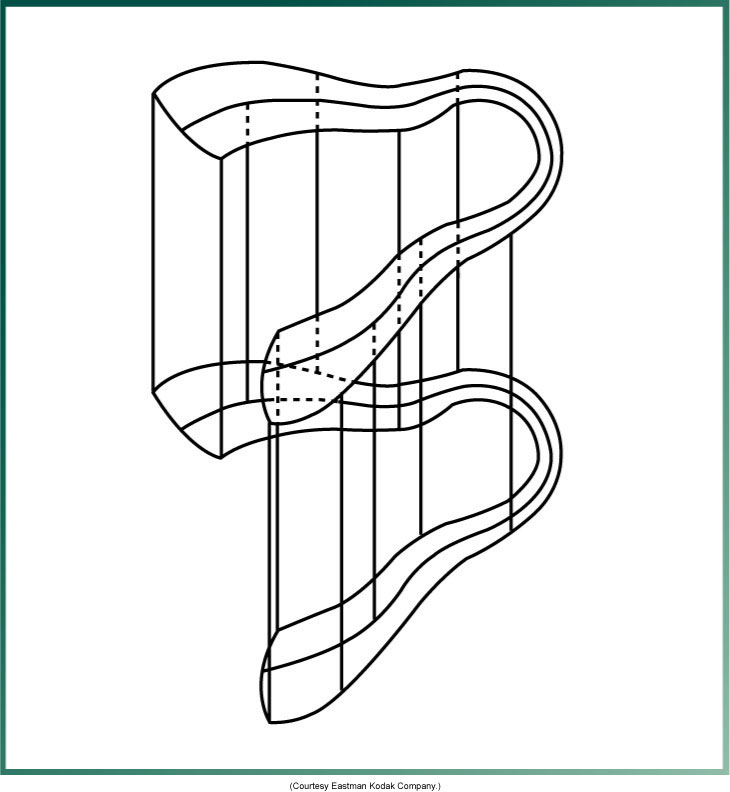 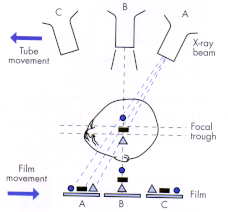 [Speaker Notes: FOCAL TROUGH – zone which contains those object points which are depicted with optimum resolution 
FACTORS AFFECTING SIZE OF IMAGE LAYER:

Arc path
Velocity of receptor and X-ray tube head
Alignment of x-ray beam
Collimator width
The location of image layer change with extensive machine used so recalibration may be necessary if consistently suboptimal images are produced.
As a position of object is moved within the image layer size and shape of image layer change.]
5/19/2021
17
REAL, DOUBLE AND GHOST IMAGE
5/19/2021
18
DOUBLE IMAGE
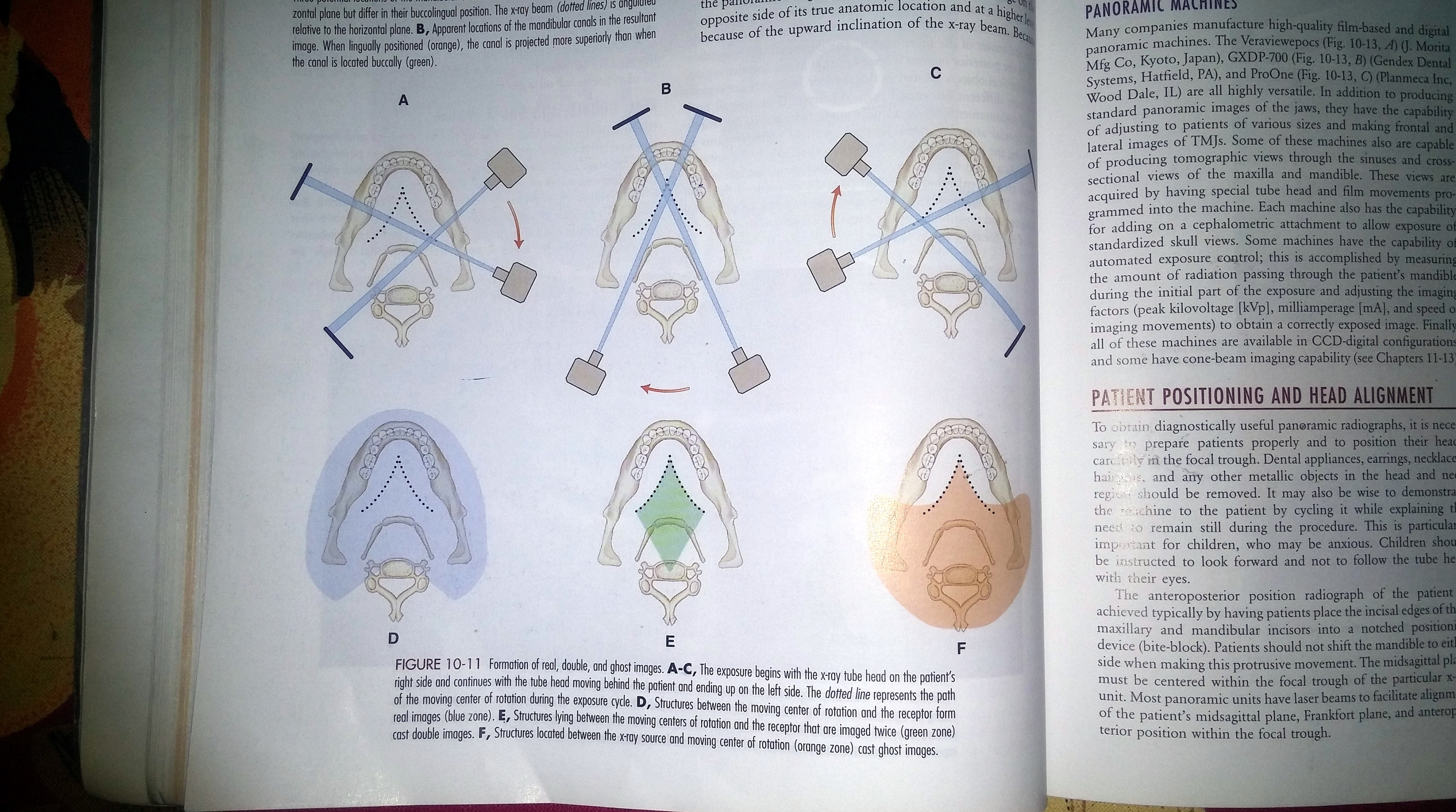 GHOSTIMAGE
REAL IMAGE
5/19/2021
19
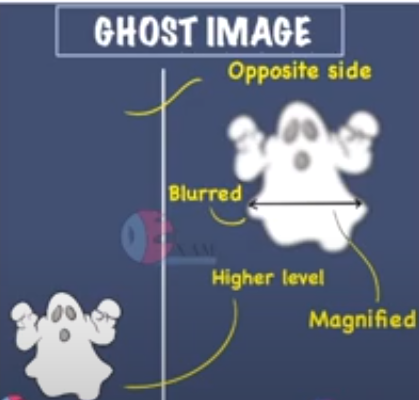 5/19/2021
20
INDICATIONS
As a substitute for full mouth intraoral periapical radiographs.
For evaluation of tooth development for children, the mixed dentition and also the aged.
To assist the patient for and during orthodontic treatment
To establish the site and size of lesions such as cysts, tumors and developmental anomalies in the body and rami of the mandible.
5/19/2021
21
Prior to any surgical procedures such as extraction of impacted teeth, enucleation of a cyst, etc.
For detection of fractures of the middle third face and the mandible after facial trauma.
For follow-up of treatment, progress of pathology or postoperative bony healing.
Investigation of TM joint dysfunction.
Periodontal disease—as an overall view of the alveolar bone levels.
5/19/2021
22
To measure the density of bone
In forensic ondontology
5/19/2021
23
CONTRAINDICATION
Panoramic radiography is generally considered to be unstable for children under six years old, because of the length of the exposure and the need for the patient to keep still.

Patient who are unconscious

Parkinson's disease
5/19/2021
24
ADVANTAGES
Simple procedure requiring very little patient compliance.
Convenient for the patient.
Useful in patients with trismus and gagging problems.
Time required is minimal compared to a full mouth intraoral periapical radiographs.
The patient dose is relatively low.
Panoramic radiographs taken for diagnostic purpose are valuable visual aid in patient education.
5/19/2021
25
A broad anatomic region is imaged.
It allows for the assessment of the presence and position of un-erupted teeth in orthodontic treatment.
It demonstrates periodontal disease in a general way.
On recall visits for comparative and research purposes.
5/19/2021
26
[Speaker Notes: In addition
to the teeth and the supporting structures, the
entire maxillary region and the entire mandible
extending distally up to the TM joint is
visualized. Also seen in the same plate are the
pharyngeal air spaces, hyoid bone and the
styloid process.]
DISADVANTAGES
Areas of diagnostic interest outside the focal trough may be poorly visualized, e.g. swelling on the palate, floor of the mouth.
There is an overlapping of the teeth in the bicuspid area of the maxilla and the mandible.
In cases of pronounced inclination, the anterior teeth are poorly registered.
Number of radiopaque and radiolucent areas may be present due to the superimposition of real/double or ghost images and because of soft tissue shadows and air spaces.
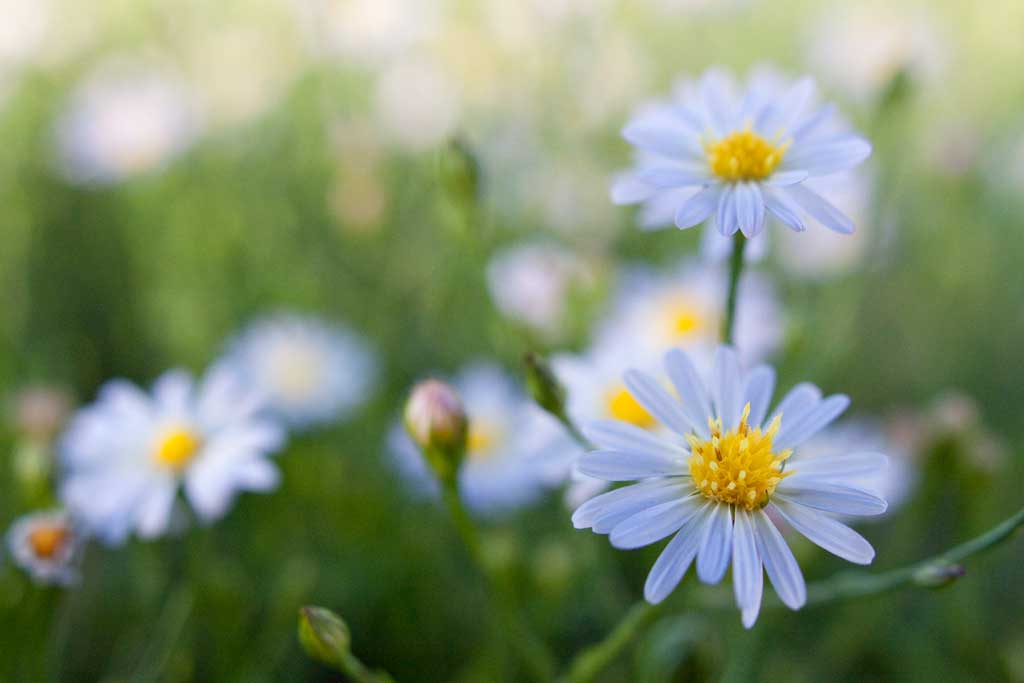 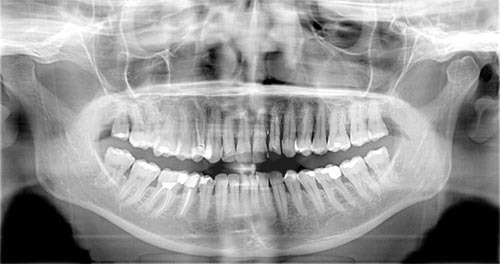 5/19/2021
27
If the patient positioning is improper, the amount of vertical and horizontal distortion will vary from one part of the film to another part of the film.

OPG shows an oblique, rather than true lateral view of the condylar heads and hence, the joint space cannot be accurately assessed.

The cost of the machine is  high.
5/19/2021
28
PART 2
5/19/2021
29
PROCEDURE
5/19/2021
30
The Basic Steps
1. Set exposure factors, if required. 
2. Have patient remove jewelry; place apron on patient’s back and shoulders. 
3. Have patient bite on bite rod. 
4. Adjust the: a. chin tilt with the Frankfort light. b. head rotation with the mid-sagittal light. c. forward/backward head position with the canine light. 
5. Position the side guides or head support. 
6. Have the patient stand up straight. 
7. Have patient swallow, place tongue on roof of mouth, and hold still. 
8. Take X-ray
5/19/2021
31
[Speaker Notes: There are several basic steps in taking a panoramic radiograph. These steps will apply to almost any panoramic machine, while some machines have features such as automatic exposure, which reduce the likelihood of exposure error, but do not prevent them entirely. It is important to know the steps and how they affect the outcome of the radiographic process. When problems occur at any of the steps they will cause unique errors on the resulting radiographs that when recognized, are easy to correct.]
Step 1: Setting Exposure Factors
Many newer panoramic machines set exposure factors automatically by measuring the amount of radiation passing through the patient’s head, or by measuring head width and adjusting exposure values accordingly. 

With some panoramic machines, though, exposure must be set based on the patient’s size or age.
5/19/2021
32
[Speaker Notes: Since the patient’s bone density is not always related to their physical size, a better guide is to look at the patient’s wrists or ankles. Thick wrists can imply heavier bone density; other factors to consider are age, whether the patient is edentulous, and obesity.]
5/19/2021
33
Underexposure: note light, washed out image
5/19/2021
34
Step 2: Have Patient Remove Jewelry, Place Lead Apron on Patient
5/19/2021
35
[Speaker Notes: Prior to exposure, the patient must remove all jewelry from the head area. The panoramic exposure encompasses the whole head. Earrings, necklaces, or other jewelry, such as tongues bars or nose rings will be visible on the radiograph.]
5/19/2021
36
Step 3: Bite on Rod
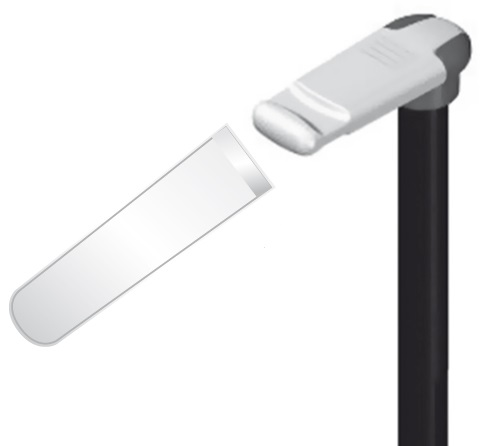 Most panoramic machines use a bite rod made of plastic with small grooves to position the patient’s anterior teeth in the focal trough. 

Most machines also offer an edentulous guide that is placed against the patient’s chin or under the nose.
5/19/2021
37
[Speaker Notes: Most machines offer a correction for these cases. Many machines offer an aiming device centered on the mandibular cuspid, as it is considered to be more indicative of the patient’s skeletal position.]
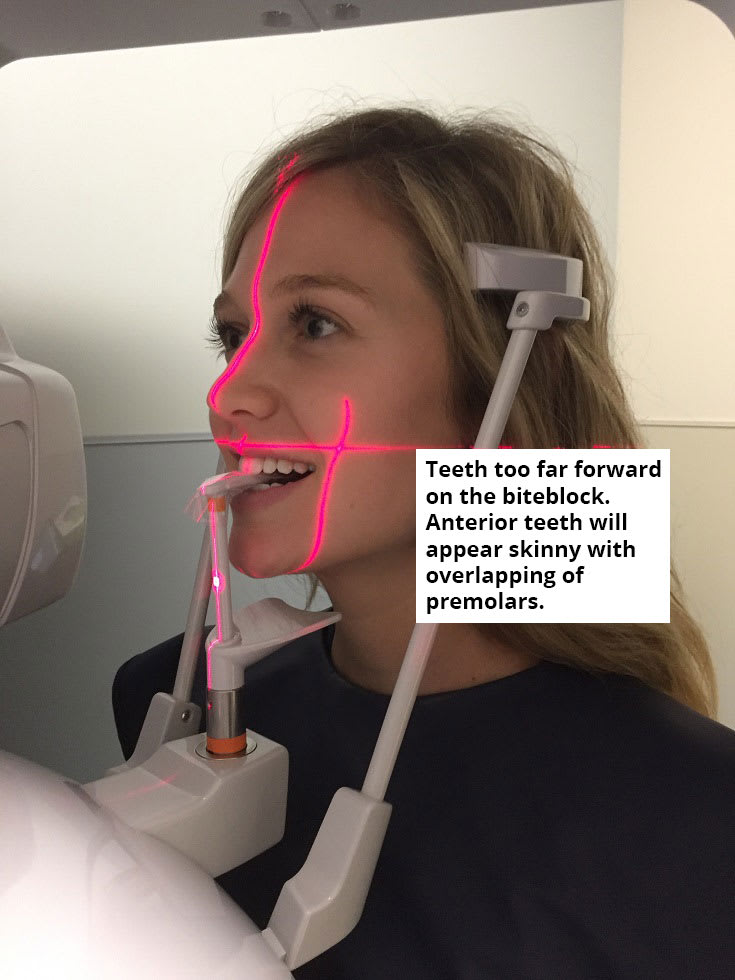 5/19/2021
38
Patient too far forward; note spine superimposed over rami, blurring, and narrowing of anterior teeth
5/19/2021
39
Patient too far back; note ghosting of mandible and spine, condyles pushed to outside of film, blurring and widening of anterior teeth
5/19/2021
40
Step 4: Adjust Chin Tilt
In the panoramic radiograph the patient should be looking slightly down at a spot on the floor approximately 8 feet in front of them. 

This elevates the posterior palate so it does not overlap the apices of the maxillary teeth in the final image.

This is often referred to as “chin tilt.” 

Having the patient’s chin tipped too far down is the most common panoramic error.
5/19/2021
41
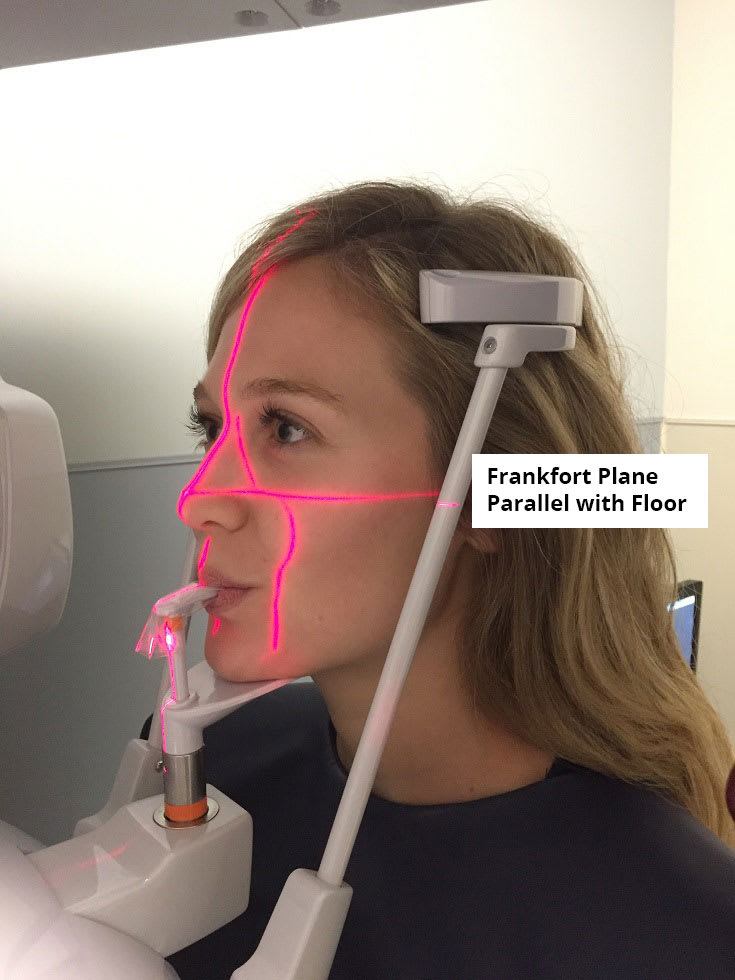 The midsagittal plane should be perpendicular to the floor and aligned with the vertical center of the chin rest, and the Frankfurt plane should be parallel to the floor, thus obtaining the correct position for the occlusal plane (The patient's head is tilted downwards so that the tragus ala line is 5° down and forward).
5/19/2021
42
5/19/2021
43
Chin tipped down; note V-shaped mandible, extreme smile line, arching of spine at top of image, condyles placed high on film, and streaking of the hyoid bone over the mandible
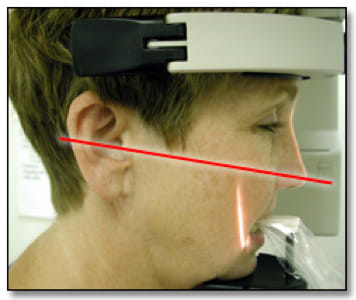 5/19/2021
44
Chin up too high; note flattened occlusal plane, palate superimposed on maxillary tooth roots, and broad flat mandible
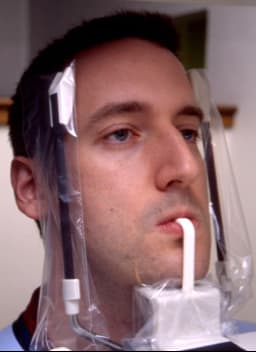 5/19/2021
45
Step 5: Position and Close Side Guides
All panoramic machines will have guides or positioning lights to align the patient’s midsagittal plane. 
It is important that the patient be looking straight ahead with no tip or tilt to the head. 
Side guides or head and temple supports may be used and may come from either the top or the bottom of the machine. 
When the patient’s head is twisted, it is similar to being too far forward on one side and too far back on the other.
5/19/2021
46
5/19/2021
47
Head twisted; note uneven width of rami, unequal magnification of teeth, and condyles
5/19/2021
48
Step 6: Have Patient Stand Up Straight
The patient must be standing up straight to prevent arching of the neck (slumping). 
The best method of achieving this is not to allow the patient to reach forward to the bite stick or chin rest. 
Have the patient take a step forward after they are biting on the rod. 
They should feel somewhat as if they will fall backward if they let go of the hand-holds. 
This will avoid problems with the system hitting the shoulders and spinal ghosting
5/19/2021
49
5/19/2021
50
Slumped; note the white spine shadow in midline
5/19/2021
51
Step 7: Have Patient Swallow, Place Tongue in Roof of Mouth, and Hold Still
Just before the exposure is made, the patient is instructed to swallow, place the tongue on the roof of the mouth, and hold still during the exposure. 

Failure to do these things can result in patient movement artifacts or airway obscuring vital portions of the image. 

In particular, not placing the tongue in the roof of the mouth results in a large airway shadow directly over the roots of the maxillary teeth
5/19/2021
52
Tongue down during exposure; note shadow of air space over roots of maxillary molars, airway space over rami
5/19/2021
53
Patient movement; note step defect in inferior border of mandible
5/19/2021
54
Step 8: Exposure
Problems during exposure are primarily due to machine or operator errors including letting go of exposure button temporarily (not possible with most recent machines), changing exposure settings during the exposure.
5/19/2021
55
5/19/2021
56
NORMAL ANATOMICAL LANDMARKS
5/19/2021
57
landmarks
MAXILLARY OR MIDFACIAL BONY ANATOMICAL STRUCTURES
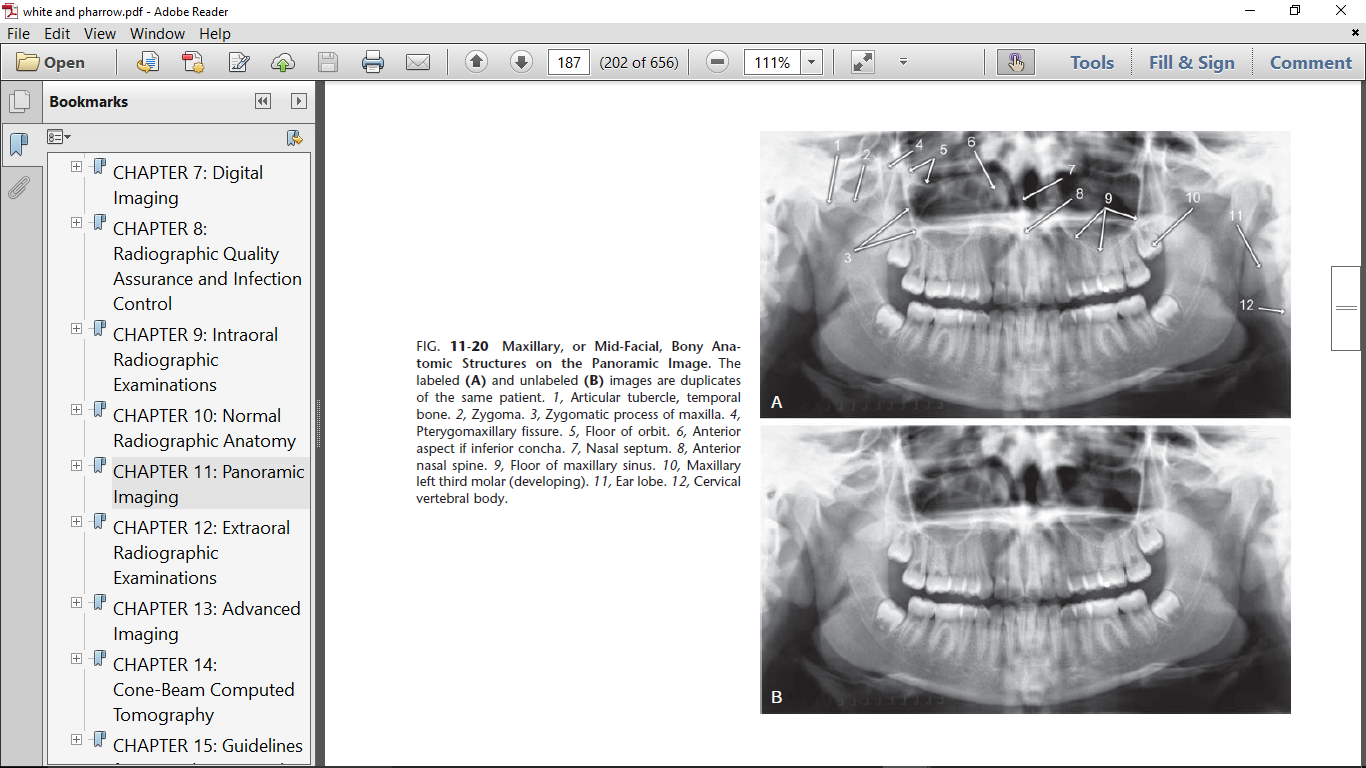 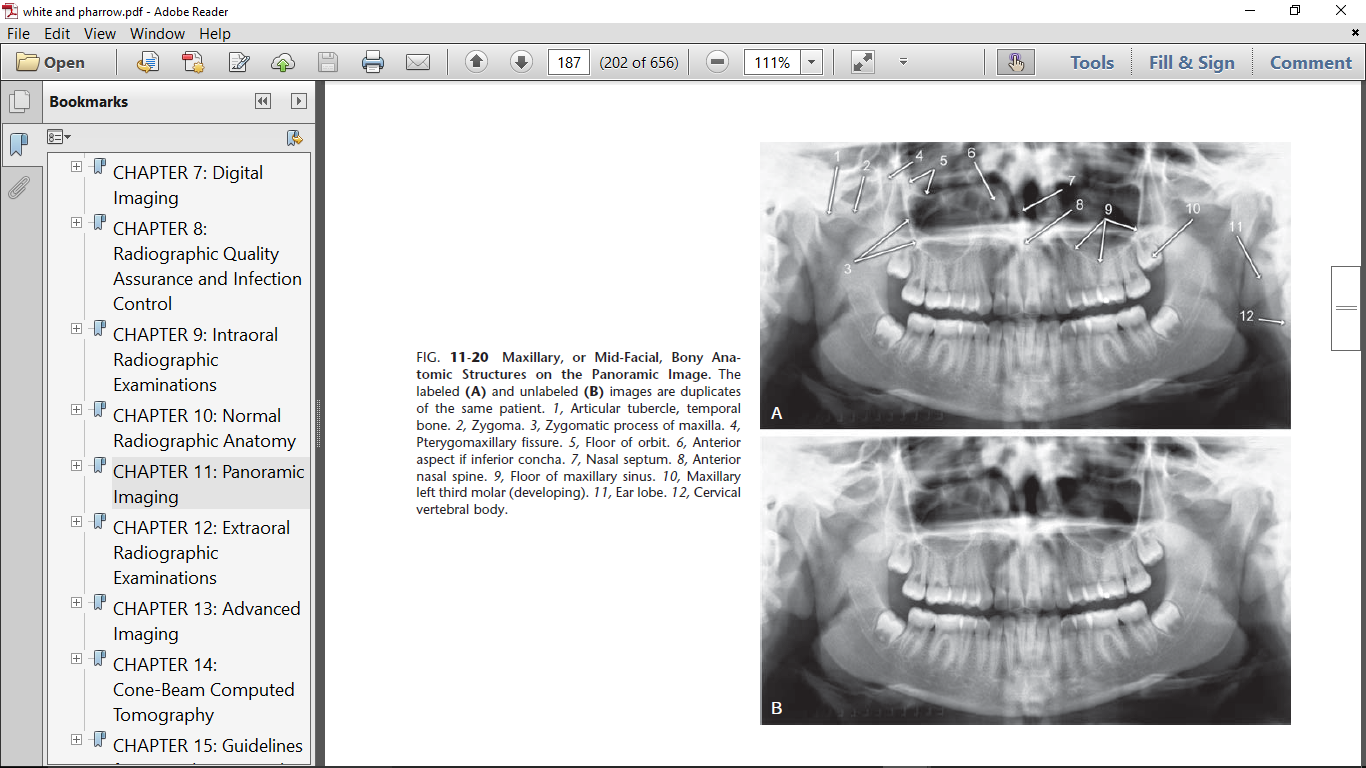 5/19/2021
58
MANDIBULAR BONY ANATOMICAL STRUCTURES
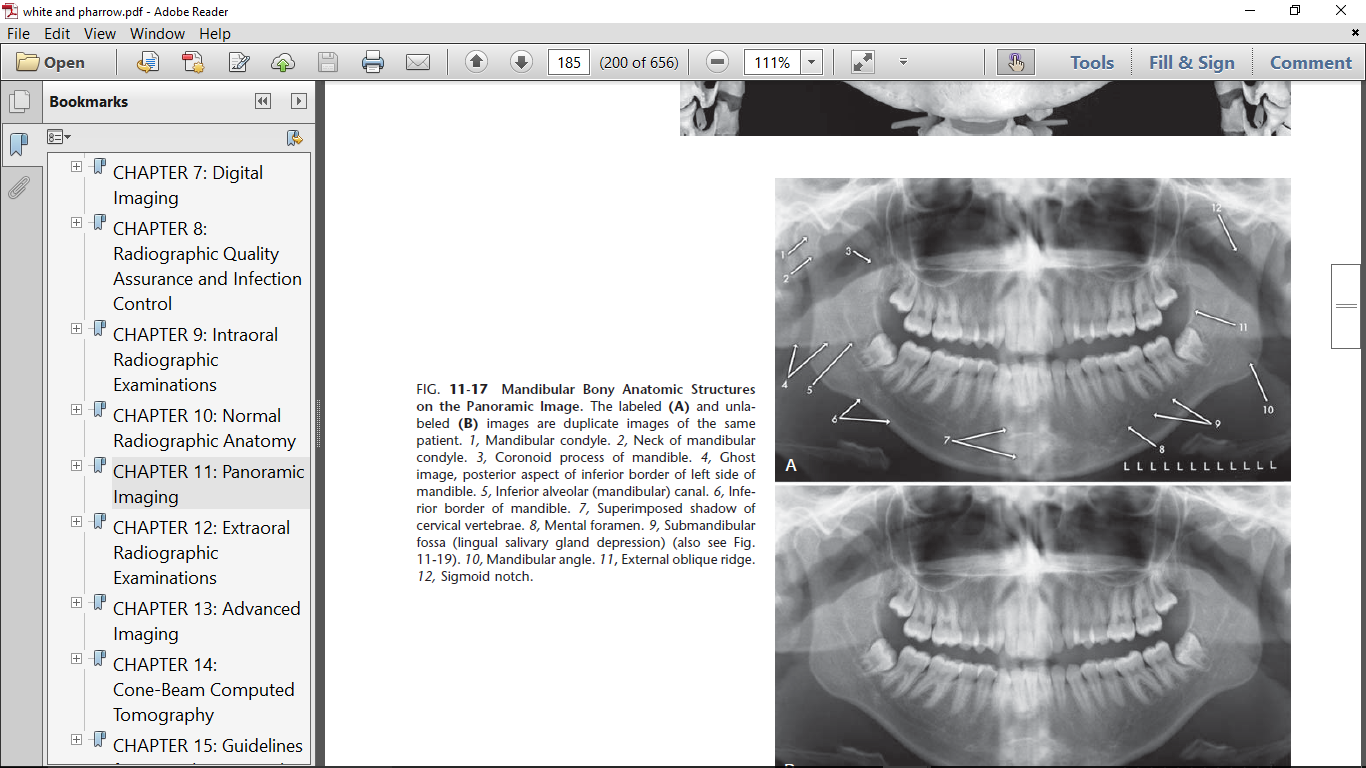 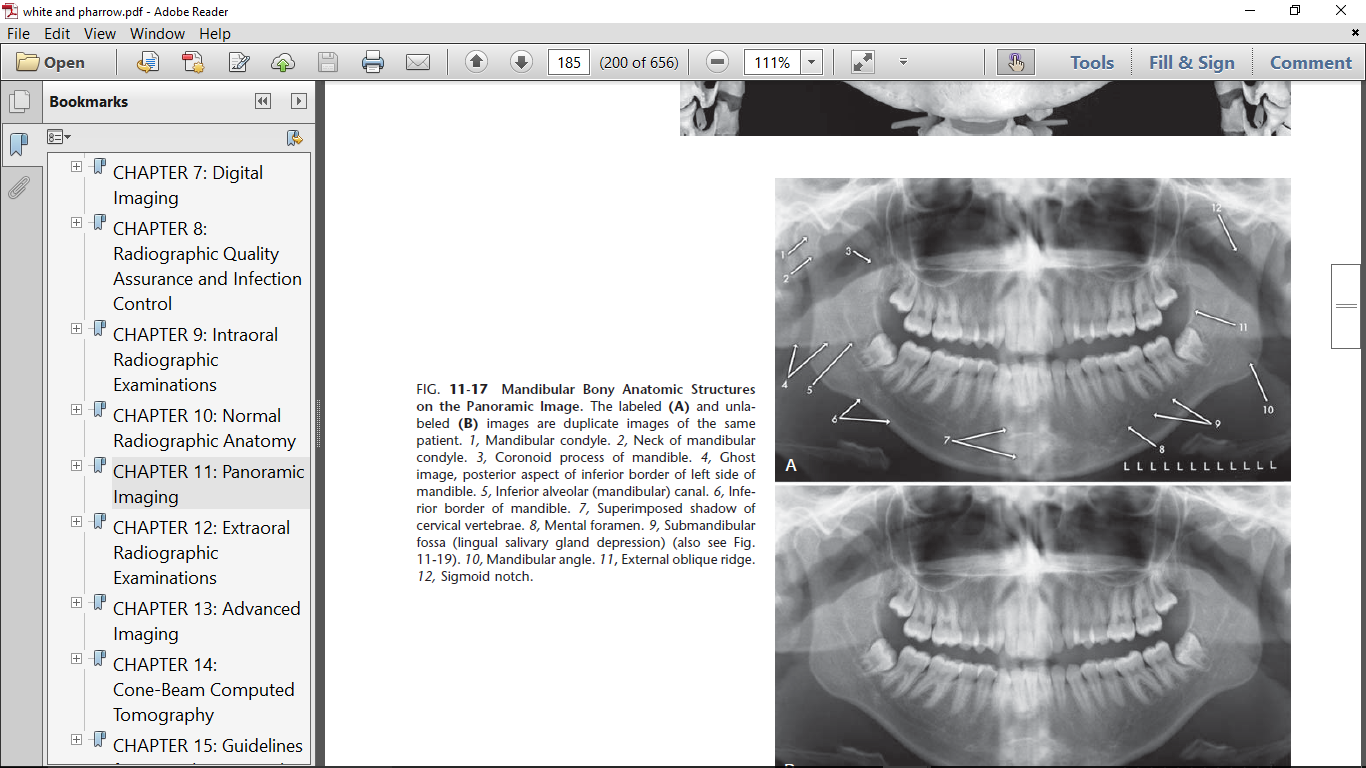 5/19/2021
59
SPINAL, NECK AND SOFT TISSUE ANATOMICAL STRUCTURES
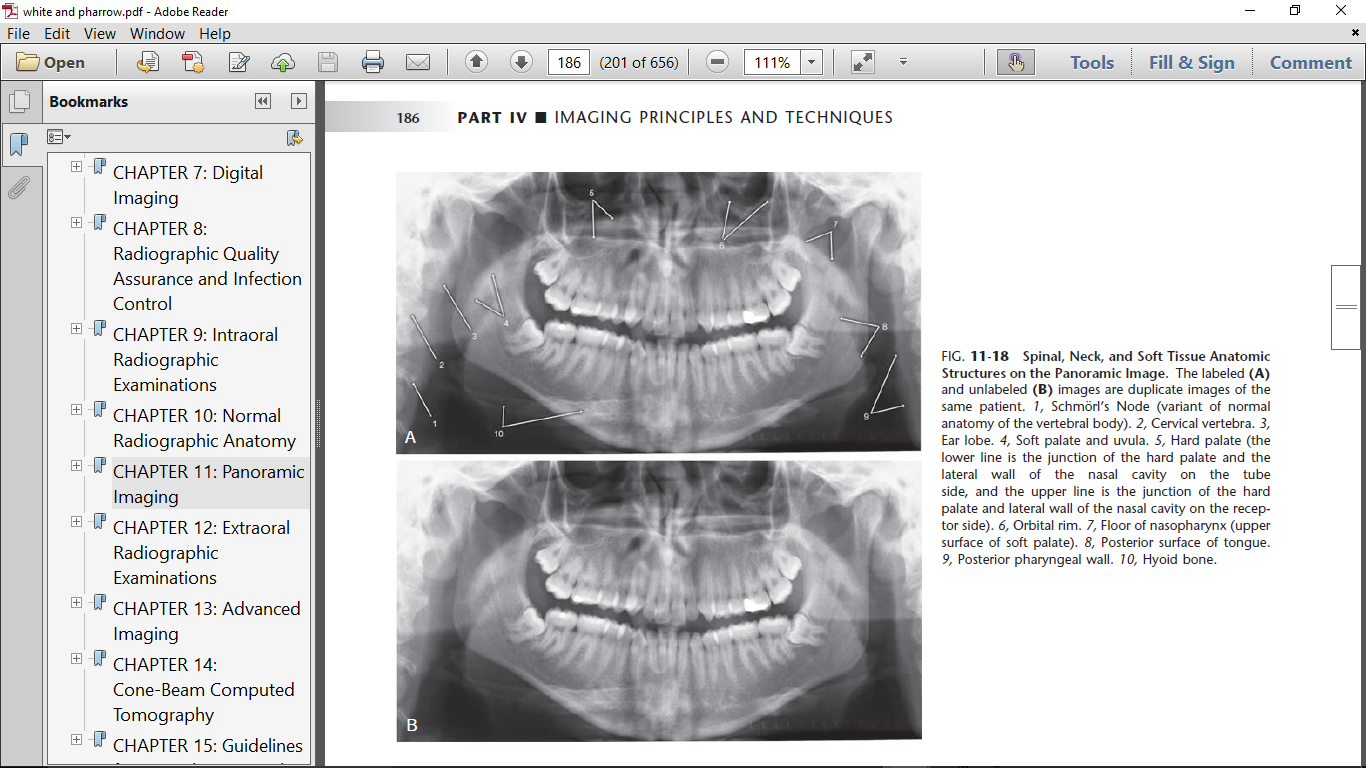 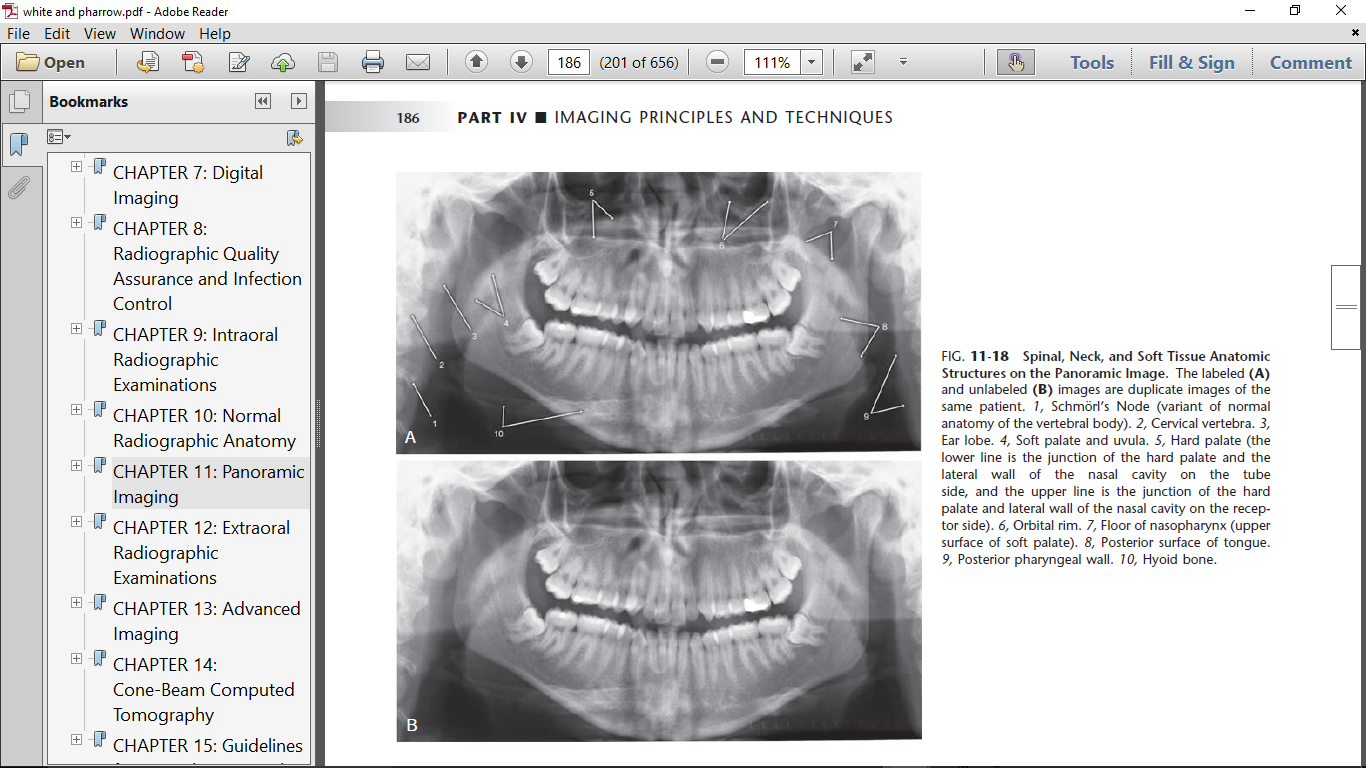 5/19/2021
60
SUMMARY OF COMMON ERRORS
Ghost images

Lead apron artifact 

Patient positioning errors

Cassette positioning errors
5/19/2021
61
LEAD APRON ARTIFACT
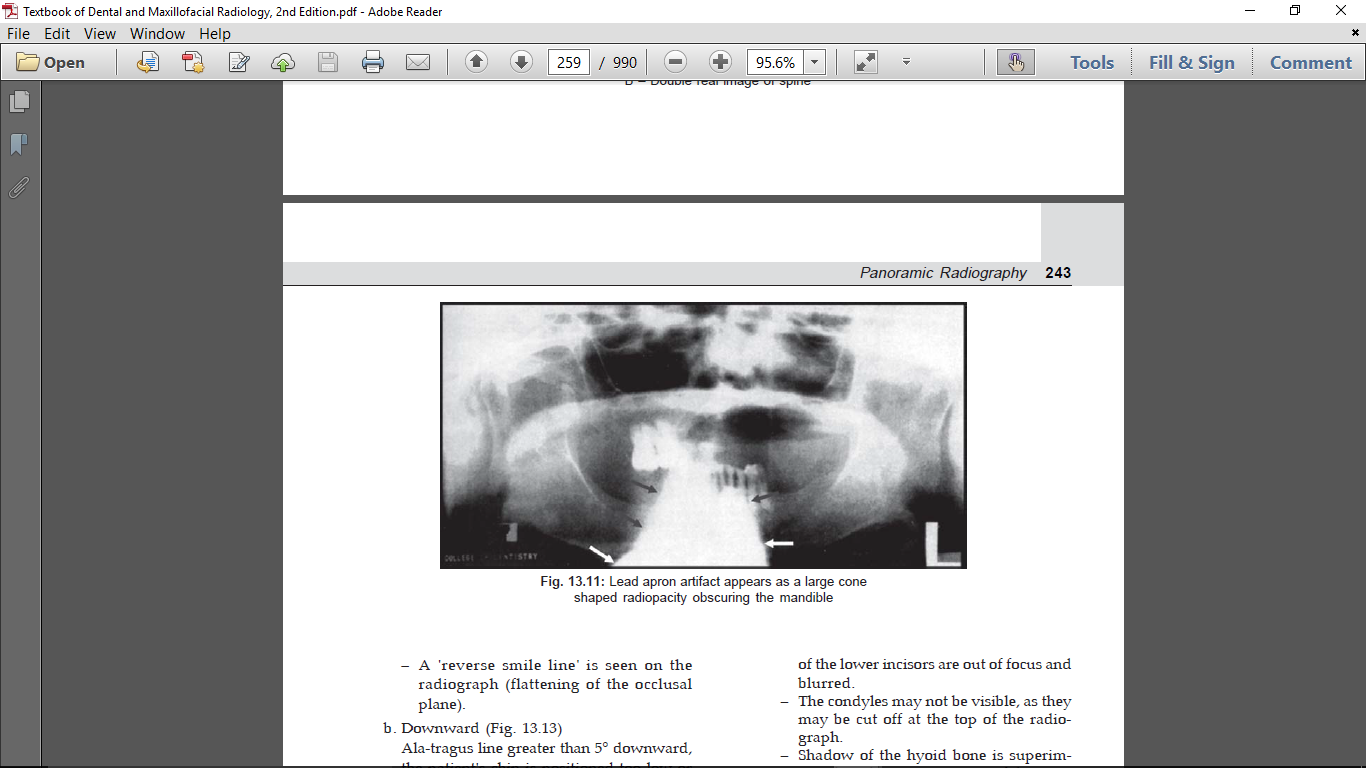 5/19/2021
62
PATIENT POSITIONING ERRORS

i. Positioning of the lips and teeth
ii. Positioning of the Frankfurt plane
        		a. Upward
      		b. Downward
iii. Positioning of the teeth
   		a. Anterior to the focal trough
    		b. Posterior to the focal trough
iv. Positioning of the midsagittal plane
   		a. Patient's head is tilted to one side.
  		b. Patient's head is twisted to one side
   		c. Whole head is off center position
v. Positioning of the spine
vi. Patient's shoulder touching the cassette during exposure
vii. Position of patient's tongue during exposure
viii. Distortion due to patient movement
5/19/2021
63
[Speaker Notes: Patient's shoulder touching the cassette during exposure----This will slow the cassette rotation, resulting in prolonged exposure or completely stop the film movement.

       
– Produces a dense black band, which is the area of    overexposure or a dense black edge may be seen at the end of the radiographic image, due to eventual stoppage of rotation.

. Distortion due to patient movement:
    
    a. Movement in the same direction as the beam.
    
    b. Movement in the opposite direction as the beam.
    
    c. Sudden jerky movement in the same direction as the beam.
    
    d. Sudden jerky movement in the direction opposite the beam movement.
    
    e. If the patient moves up or down during exposure.]
REAL, DOUBLE AND GHOST IMAGES
5/19/2021
64
DEPENDING UPON THE LOCATION, OBJECTS MAY CAUSE THREE DIFFERENT TYPES OF IMAGES ON AN OPG.


REAL IMAGE
DOUBLE IMAGE
GHOST IMAGE
5/19/2021
65
REAL IMAGE
FORMED BY OBJECTS THAT LIE BETWEEN THE CENTRE OF ROTATION AND RECEPTOR
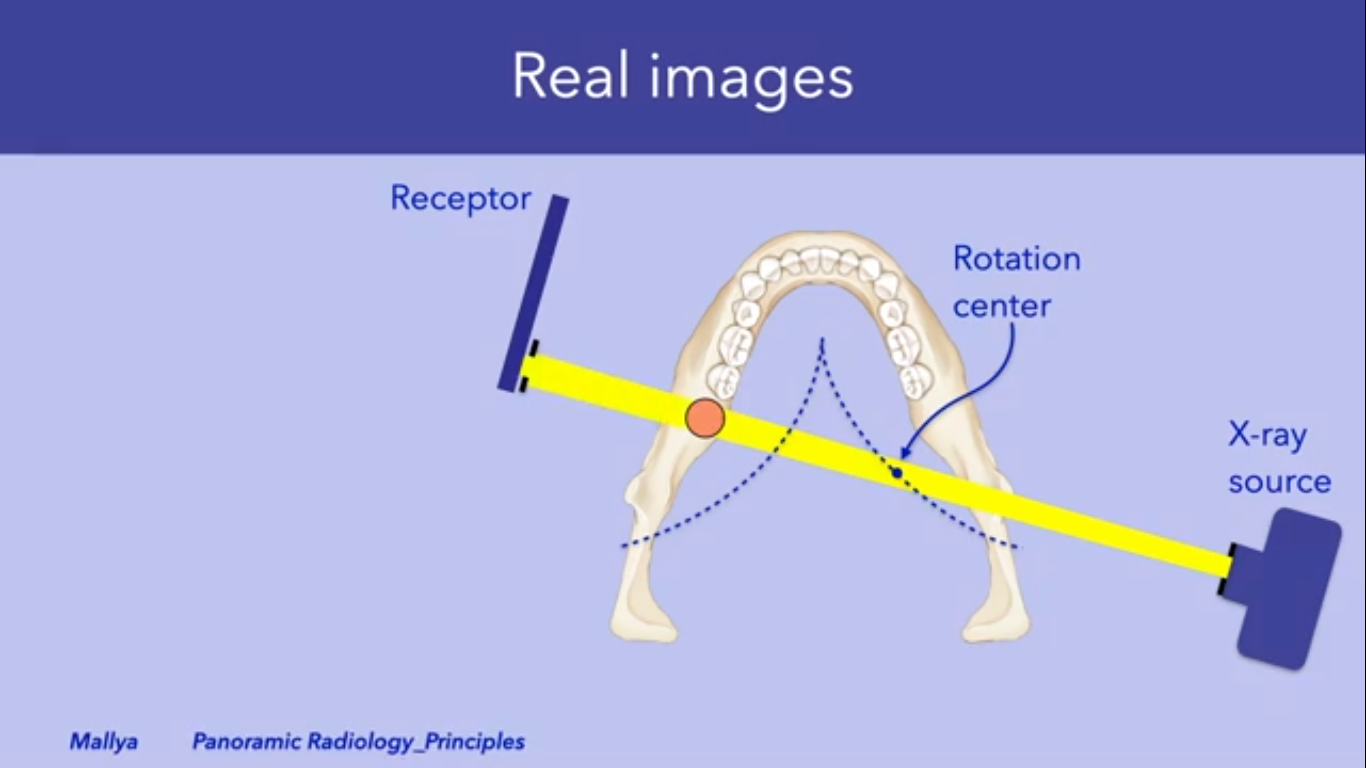 5/19/2021
66
DOUBLE IMAGE
OBJECTS THAT LIE POSTERIOR TO CENTRE OF ROTATION AND THAT ARE INTERCEPTED TWICE BY THE X RAY BEAM FORM DOUBLE IMAGE.
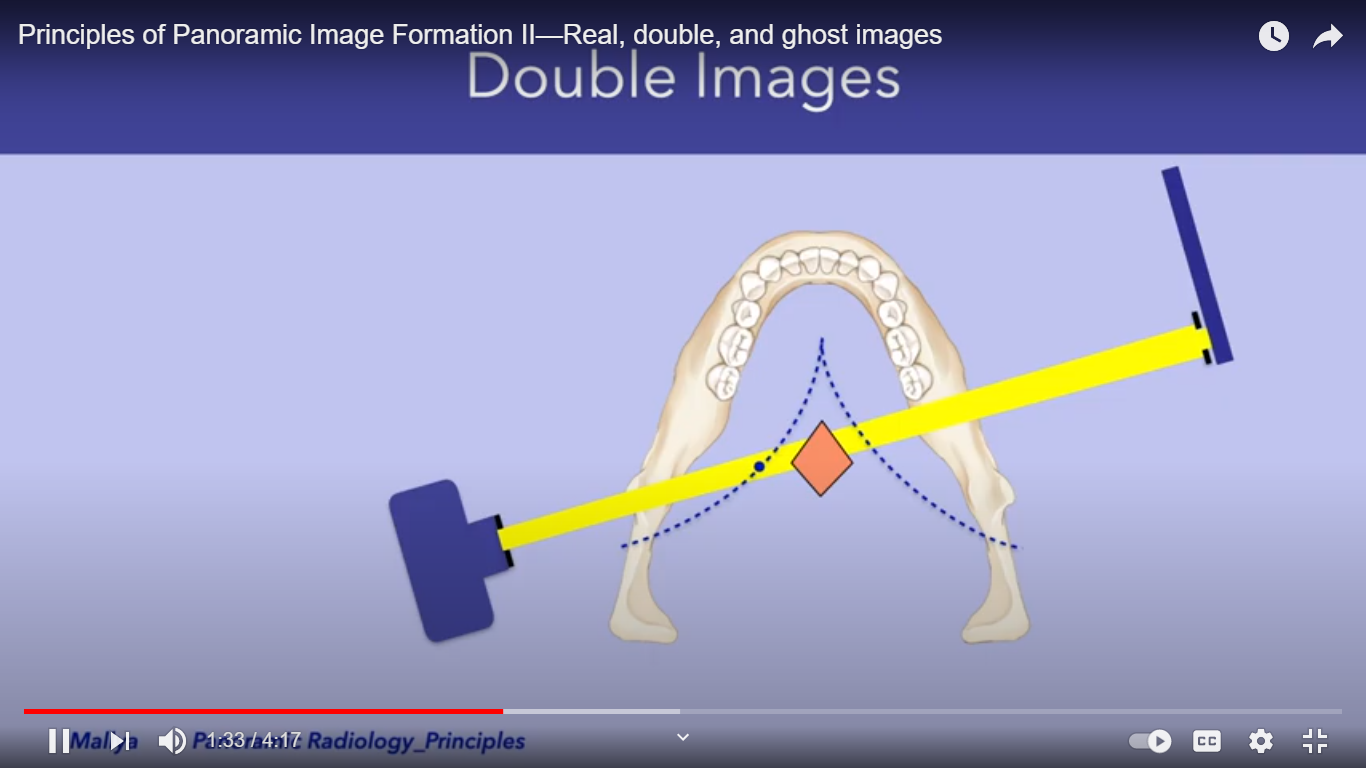 RECEPTOR
X RAY SOURCE
CENTRE OF ROTATION
5/19/2021
67
5/19/2021
68
STRUCTURES WHICH CAUSE DOUBLE IMAGES
5/19/2021
69
GHOST IMAGES
OBJECTS LOCATED BETWEEN THE CENTRE OF ROTATION AND X RAY SOURCE CAST GHOST IMAGES

ANATOMICAL STRUCTURES which are most often ghosted are
i. Hyoid bone
ii. Cervical spine 
iii. Inferior border of the mandible 
iv. Posterior border of the mandible 

NON-ANATOMICAL STRUCTURES which are often ghosted are:
i. Chin rest 
ii. (R) or (L) Markers of the machine
iii. Neck chains and Earrings 
iv. Shoulder straps of protective aprons.
5/19/2021
70
5/19/2021
71
EXAMPLE 1
5/19/2021
72
5/19/2021
73
REASON WHY GHOST IMAGE APPEARS AT A HIGHER LEVEL
5/19/2021
74
EXAMPLE 2
5/19/2021
75
EXAMPLE 3GHOST IMAGE OF ANATOMICAL STRUCTURE
5/19/2021
76
5/19/2021
77
IDENTIFY THE GHOST IMAGE
5/19/2021
78
IDENTIFY THIS
5/19/2021
79
5/19/2021
80
Conclusion
Panoramic radiography provides the dentist with an image of the whole dentition and adjacent structures. 

While panoramic radiography is technique sensitive, by carefully following the steps outlined, clear and undistorted radiographs of high diagnostic quality can be consistently obtained. 

In today’s digital age, capturing and storing panoramic radiographs is a reliable procedure that if combined with practice management software enables the patient’s image to be recalled together with his file when needed.
5/19/2021
81
References
Oral Radiology- Principles and Interpretation by Stuart C. White and Michael J. Pharoah, First South Asia edition

Textbook of Dental and Maxillofacial Radiology by Freny R Karjodkar, Second edition

Textbook of Radiology by Anil Govindrao Ghom

 Digital Radiography in Dentistry: Moving from    Film-based to Digital Imaging
82
THANK YOU
5/19/2021
83